Greenhouse Effect, Carbon Footprints and Sequestration
John C. Bean

Outline

Building a simple "do-it-yourself" model of the Greenhouse Effect based on:

	1 color of sunlight + 1 color of earthlight + 1 greenhouse gas

Which ultimately collapses because: It's all about different colors

	Colors where gas A absorbs & emits vs. colors where gas B absorbs & emits

	Critical colors = Those where earth might radiate away heat (particular infrared colors)

		But is now being thwarted by the addition of new atmospheric gases

Data on gases now accumulating in the atmosphere

	Including now-censored "EPA Inventory of U.S. Greenhouse Gas Emissions & Sinks"

Discussion of atmospheric gas sources, especially energy industry sources

	Possibilities of reducing such emissions

		Or of at least "sequestering" those emissions
(Written / Revised:  February 2021)
Greenhouse Effect, Carbon Footprints and Sequestration
This lecture continues our discussion of climate change

	Last time I discussed how acquire long-term climate data

	And provided an overview of how climate models have evolved

Today I'll dig deeper into the Greenhouse Gas Effect

	Which sounds simple - and indeed the basics are

But with a realistic variety of gases, it becomes extremely complicated!

	As suggested by conflicting "expert" statements, such as:
	
		"CH4 is 5X worse than CO2"  versus  "CH4 is 30X worse than CO2"

	And as will be seen in the "simplified" greenhouse model I'll try to develop

I'll then close by discussing Carbon Footprints and Carbon Sequestration
An Introduction to Sustainable Energy Systems: WeCanFigureThisOut.org/ENERGY/Energy_home.htm
Sunlight
Common explanations of the greenhouse effect can be very incomplete
IR Radiation from Earth
To demonstrate this, let's try to develop our own model

That model should include:

- Incoming sunlight partly absorbed/scattered by atmosphere, partly passing to earth

- Outgoing heat (IR radiation) emitted by the warm earth,

partly absorbed/scattered by atmosphere, partly passing to out to space
Earth
To clarify our model, simplify our model:
Do this by temporarily assuming that:

- Sunlight is all one color = colorsunlight

- IR radiation emitted by earth is all one color = colorearthlight

- There is only one really important greenhouse gas = gas 

We then need to know:

- Gas's light absorbance (per molecule or mass) at colorsunlight = Absorbsunlight

- Gas's light absorbance (per molecule or mass) at colorearthlight = Absorbearthlight

- Plus the concentration of that gas in the atmosphere

	Which ought to be proportional to:

		(Rate of gas introduction) x (Average gas lifetime in atmosphere)

	That is:  Concentrationgas = C1 x Rateadded x Lifetime
We would also need to know:
- Intensity of arriving sunlight (power / area) = Psunlight

- Intensity of earth's IR thermal emission (power / area) = Pearthlight

	The other stuff might be fixed, but this quantity will not be!

		Because it will intensify if earth's surface heats up (and reverse)

So output of our model will be resulting value of Pearthlight as a function of time

	=> Temperature of earth's surface as a function of time

So let's now see how far we can get with this simplified model:

To come up with quantitative results we'd also have to figure out a lot of constants

	Taking into account things like geometries

		But we just want trends now, so I'll just stick in constants as C's
Sun power flow downward through the atmosphere:
Power arriving at TOP of atmosphere = Psunlight

In the atmosphere some fraction of this power will be absorbed or scattered:

	= C2 x Concentrationgas x Absorbsunlight

	= C2 (C1 x Rateadded x Lifetime) (Absorbsunlight) 

	= C3 x Rateadded x Lifetime x Absorbsunlight

So sunlight power passing downward through the atmosphere directly would be

	= Psunlight (1 – C3 x Rateadded x Lifetime x Absorbsunlight)

However, sunlight power absorbed by greenhouse gas eventually has to exit

	It should radiate out randomly in all directions, thus

	Half re-radiates upward out into space, half re-radiates downward to earth

Sun power to earth =  Psunlight (1 – ½ C3 x Rateadded x Lifetime x Absorbsunlight)
Earth IR power radiated upward into outer space:
By just turning all of the arguments above on their heads, and we should have:

	Earth power to space =  Pearth (1 – ½ C4 x Rateadded x Lifetime x Absorbearthlight)

Which, eventually, should balance last page's sun energy coming down to earth:

	Sun power to earth =  Psunlight (1 – ½ C3 x Rateadded x Lifetime x Absorbsunlight)

So equate, solve for Pearth, figure out what temperature would produce that power

What's so hard about this?  To expand our model we only seem to need:

	- Conversion of earth's surface temperature to power emitted 

	- Absorbance data for real greenhouse gases

	- Concentration of real greenhouse gases

		OR their rate of addition to and lifetime in the atmosphere
An Introduction to Sustainable Energy Systems: WeCanFigureThisOut.org/ENERGY/Energy_home.htm
Conversion of surface temperature to power emitted:
Radiation from any heated object can be approximated by a "blackbody"

Which assumes that objects have all sorts of oscillators (e.g., oscillating electrons)

	Some oscillate slowly, some oscillate more quickly

	Oscillation of electrons => emission of electromagnetic radiation ("light")

		Slow oscillators => Low frequency (long wavelength) light

		Fast oscillators => High frequency (short wavelength) light

But these same oscillators can also absorb light, including each other's light

So heat energy is shared around between these oscillators

Sharing => Final balance of light from slow vs. faster oscillators

	Analysis of sharing + dose of quantum mechanics => "Blackbody Curve"
An Introduction to Sustainable Energy Systems: WeCanFigureThisOut.org/ENERGY/Energy_home.htm
6000°K
Blackbody Curves:
Planck's Blackbody Law:
	
	Light Intensity (W/m2-μm)= A / λ5 [eB / λT-1)	

		Where λ = Wavelength, 	T is temperature of the object (in °K)

		A = 3.742 x 108 W-μm4/m2	B = 1.44 x 104 μm-K

Which generates curves like this for objects of different temperatures:
Light 
Power
5000°K
4000°K
3000°K
100
500
1000
1500
2000
2500
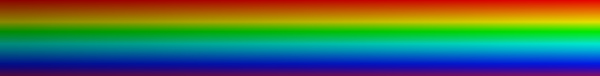 Visible
Wavelength (nm)
Note: A light bulb's color temperature refers to the shape of one such curve
6000°K
Characteristics of which:
Roughly match our personal experiences:

	As object gets hotter, it emits MORE total heat energy

	As object gets hotter, its color changes from red => orange => yellow . . .

From blackbody curves, those observations can be quantified in the:

Stefan-Boltzman Law =  Total blackbody energy = Total heat emitted = σT4 	

						σ = 5.670 x 10-8 W/m2/(°K)4 

Wien Displacement Law = Peak blackbody wavelength = 2896 μm / T (in °K)
Light 
Power
5000°K
4000°K
3000°K
100
500
1000
1500
2000
2500
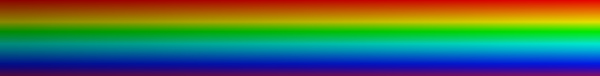 Visible
Wavelength (nm)
Implications for our model:
- We approximated sunlight's true spectrum as a single color

- We also approximated earth's (mostly IR heat) spectrum as a single color

We could still use the new laws by lumping each spectrum into one color.  That is:

Sunlight spectrum ~ 6000°K Black body curve, so using Stefan-Boltzman and Wein:

	Psunlight =  σ (6000°K)4 ~ 70 million W/m2 (at sun's surface)	

	Colorsunlight ~ Peak_wavelengthsun = 2896 μm / 6000 ~ 0.5 μm

Earth spectrum, keeping earth's surface temperature as variable to be solved for:

	Pearth =  σ (Temperatureearth)4	

	Colorearth ~ Peak_wavelengthearth = 2896 μm / Temperatureearth
Sun ~ 5778 °K
Earth ~ 5778 °K
Sun ~ 5778 °K
Earth
To see how we could solve for Tearth , really simplify:
For instance, by eliminating the atmosphere

	And assuming flat sun right next to flat earth:


			But cooler "Earth" receives more heat than it emits!


So, it would heat up until incoming and outgoing heat flows balanced

Stefan-Boltzman Law, in this geometry, would require equal temperatures:


			=> Extreme case of global planar warming
An Introduction to Sustainable Energy Systems: WeCanFigureThisOut.org/ENERGY/Energy_home.htm
Or we could use a more realistic geometry:
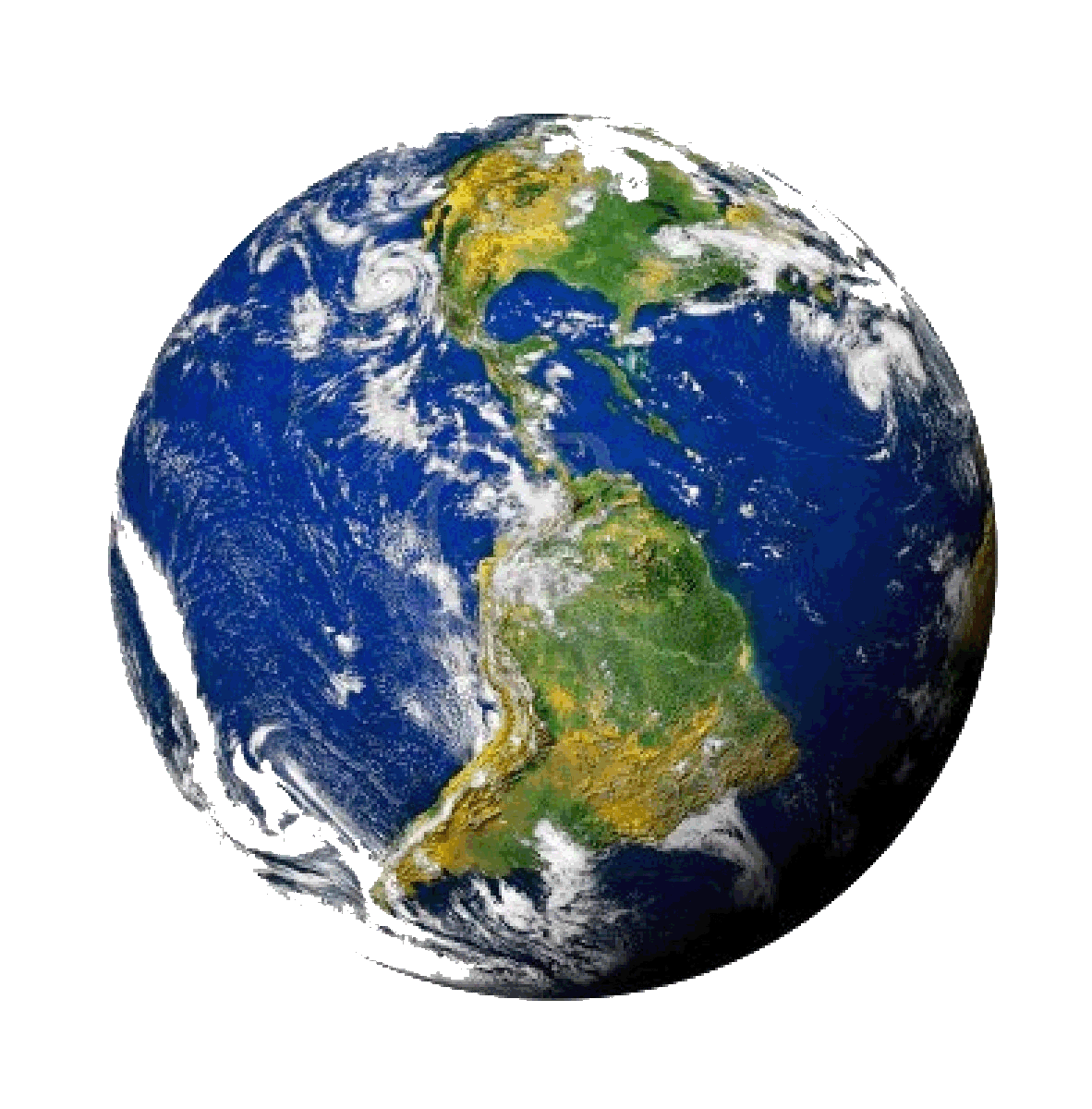 Sun 
~ 5778 °K
With its light spreading out, sun delivers far less power/area to earth's atmosphere

Earth then re-emits that energy in all directions (not just side receiving sunlight)

So balance of heat flow to and from earth' surface is achieved with

	earth surface temperature far less than sun's 5778 °K surface temperature

And we all know balance comes with earth surface temperature of about 300 °K 

But that "about" is all important to those of us living on the earth!
An Introduction to Sustainable Energy Systems: WeCanFigureThisOut.org/ENERGY/Energy_home.htm
But that's getting ahead of ourselves, we still need more input data:
One of the things still needed is the concentrations of real greenhouse gases

A naturally occurring but extremely important greenhouse gas is water vapor

	For which I could use measured concentrations + temperature trends

	Hoping it does not complicate things by converting to IR reflecting clouds!

Other current atmospheric greenhouse gas concentrations:

Gas:			CO2	CH4	N2O	CFC-11  	HCFC-22	CF4

Parts/million by volume (1994)1:	358	1.72	0.312	0.00027	0.0001	0.00007			
Parts/million by volume (2014)2:	395	1.89	0.326	0.00024	0.0002

But these are only recent concentrations, and we want to model possible changes
1Source: Introduction to Engineering and the Environment - Rubin (p. 471)

2Source: http://cdiac.ornl.gov/pns/current_ghg.html
To model possibly changing greenhouse gas concentrations:
We'd do better by using relationships like:  Concentration a Rateadded x Lifetime  

So we'd first work up estimates on current and future rates of gas introduction

	This is where we'd put in the effect of our industrial civilization

Then we'd need each gas's typical (average) lifetime in the atmosphere

For which I found data from various sources (ACS / Rubin textbook / ORNL):

Average greenhouse gas lifetimes in atmosphere (in years):

Gas:	CO2	CH4	N2O	CFC-11  	CFC-12	HCFC-22	HFC-23	SF6	CF4

Life1:	50	12	114		100		270	3200

Life2: 	50-200	12	120	50		12			50000

Life3:	100-300	12	121	45	100	11.9		3200
1Source: www.acs.org/content/acs/en/climatescience/greenhousegases/properties.html

2Source: Introduction to Engineering and the Environment - Rubin (p. 471)

3Source: http://cdiac.ornl.gov/pns/current_ghg.html
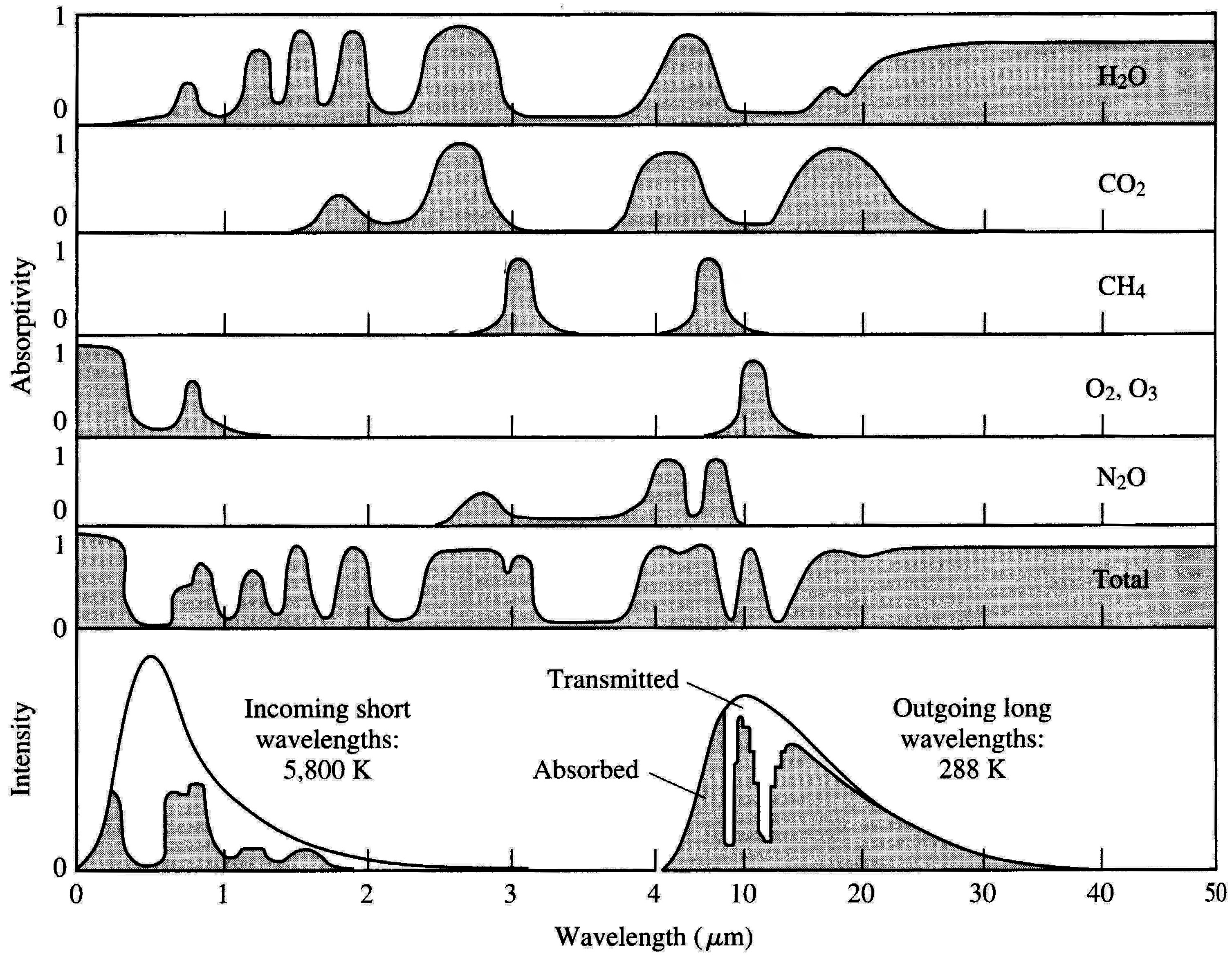 Bringing me to data on real greenhouse gas absorbances
Where our simplified model runs into a non-simple wall:

Greenhouse gases absorb at all sorts of wavelengths, with huge overlaps!
Source: Introduction to Engineering and the Environment - Rubin (p. 482)

Taken from: Introduction to Environmental Engineering & Science - Masters
Earth's radiation
Sun's radiation
Implying:
Our model's single wavelength approximations are going to be very inaccurate

We can't just approximate sun and earth light by single wavelengths

	Because gas absorption is all across their blackbody spectra

Effect of each greenhouse gas is also no longer independent of other gases

For one, through their absorbance overlaps, gases can exchange energy

But even more important is HOW the gas absorbance bands overlap:

	Where more concentrated gas already blocks sunlight, new gas has small effect

	But if new/dilute gas blocks open wavelengths, it can have a HUGE EFFECT

		Because it closes a previously open greenhouse window!
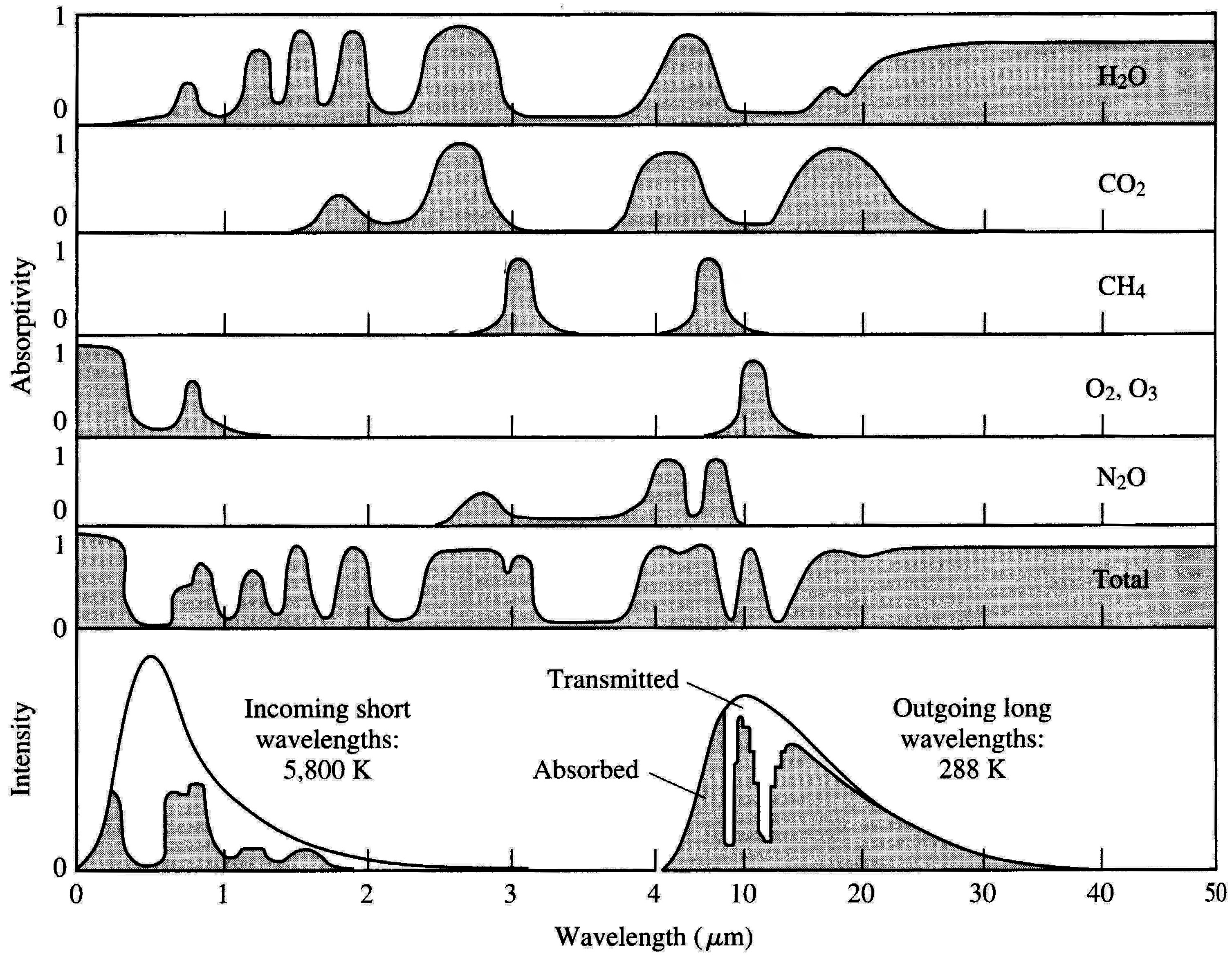 CUMULATIVE blocking effect:
Order of chart is most concentrated gases (top) => most dilute gases (bottom)

PageDn to add red bands showing blocking due to successively more dilute gases

	Green = Window for Earthlight heat loss left open by water vapor
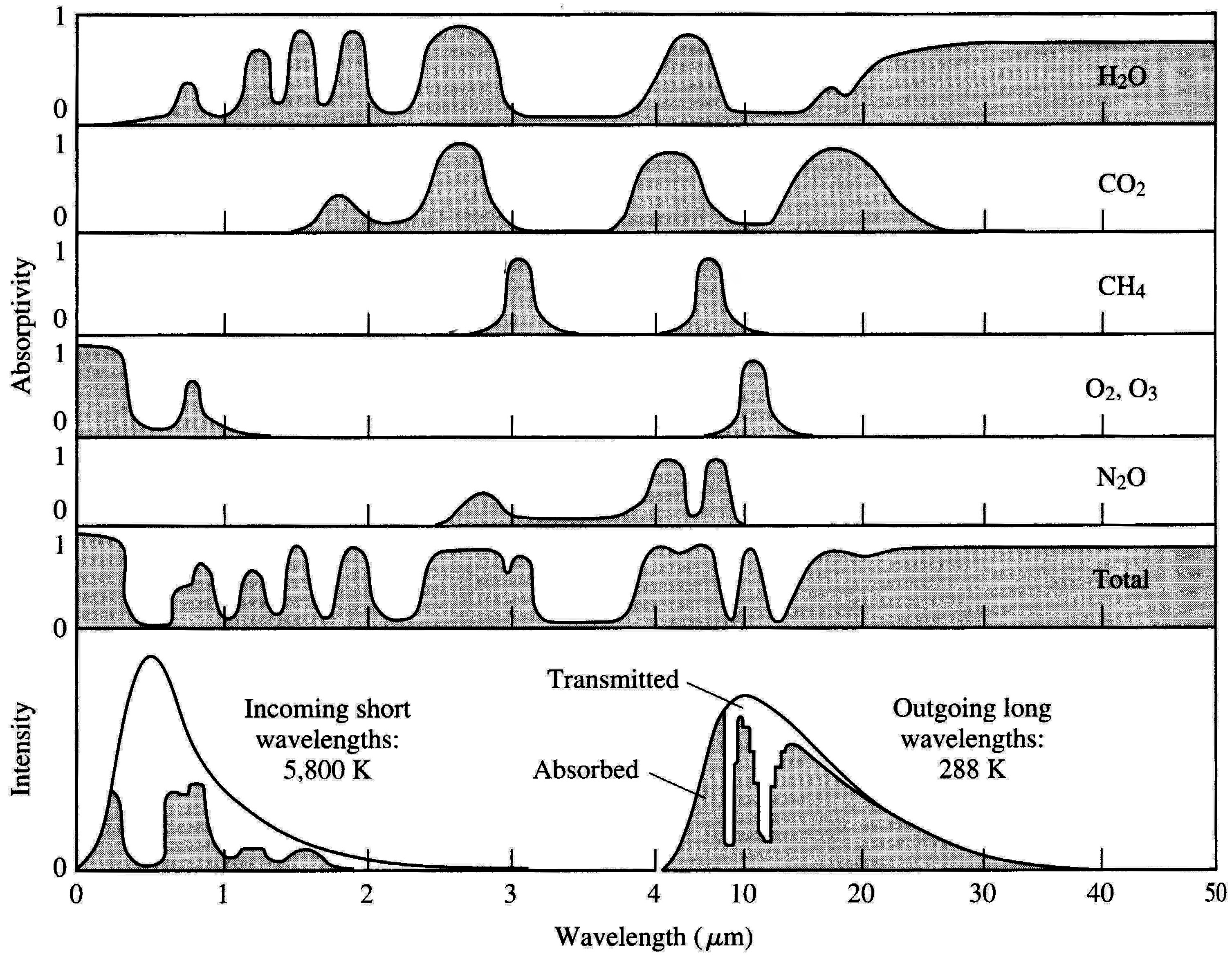 Cumulative effect of added gases on earth's heat loss window:
Heat loss window is now mostly shut by CO2 , CH4 , O2 , O3 and N2O
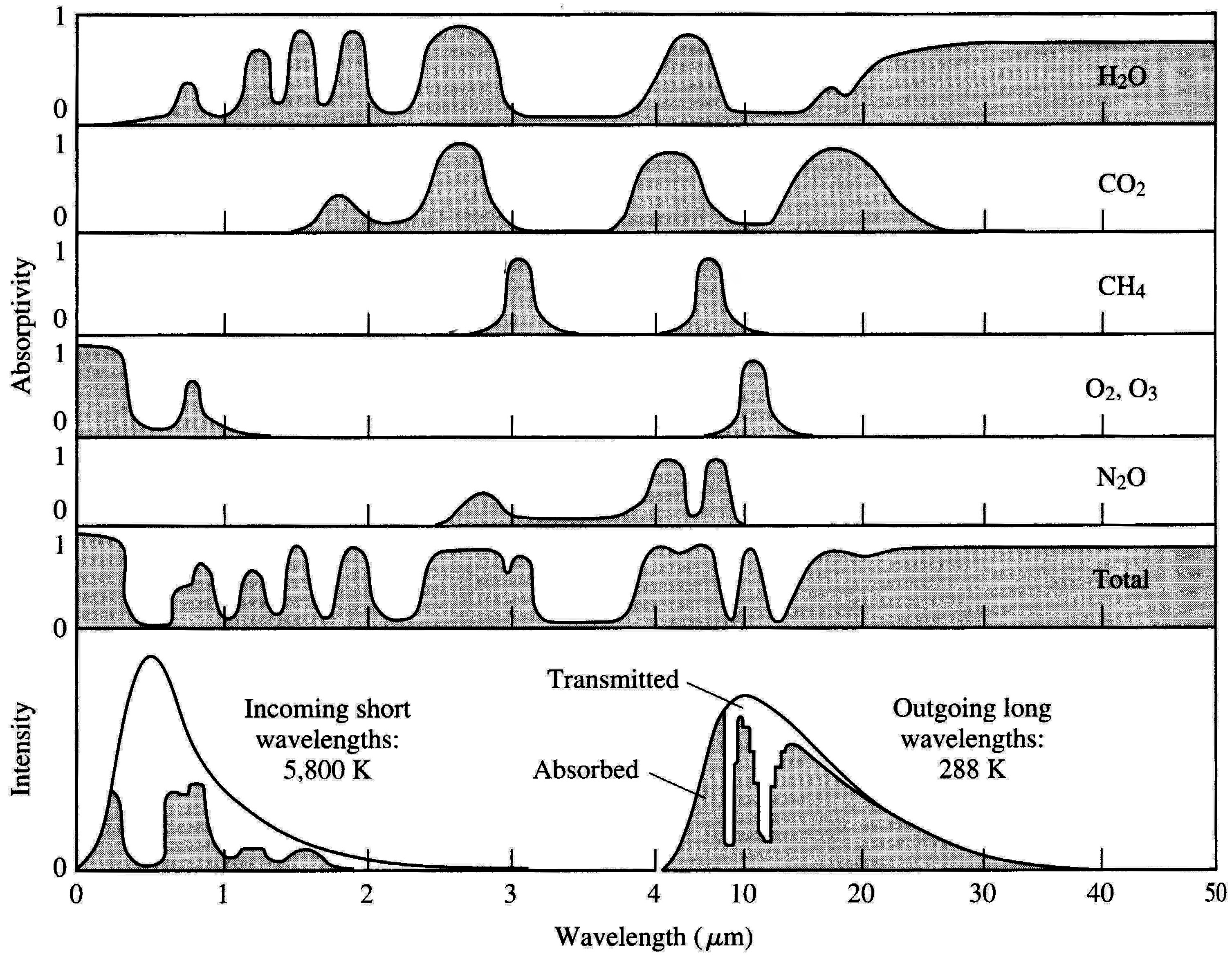 This explains the difficulty in predicting the impact of a given gas
For instance: Why I have heard methane is "5X worse" or "30X worse than CO2"

Because it is NOT about methane's entire absorption spectrum

It's about where methane absorbs IR colors that no other gas has already absorbed

	And that depends on the absorption spectra of ALL the other gases 

		And on the concentrations of ALL those other gases

Making this an extremely complex and tightly interwoven calculation!
Another way of looking at this is "Global Warming Potential"
For which American Chemical Society has a nice webpage, which I'll just quote:

"GWP is a measure of how much energy a greenhouse gas would add to 
atmospheric warming in a given time compared to CO2. 

A molecule’s GWP depends on three factors:

1) The wavelengths where the molecule absorbs. 

	The absorption needs to be in the thermal IR range where the Earth emits and will 	be more effective if it absorbs where water vapor and CO2 do not.

2) The strength of the relevant absorptions. 

	The more energy the molecule absorbs, the more effective it will be in warming.

3) The atmospheric lifetime of the molecule. 

	The longer the gas persists, the more warming it can produce."
http://www.acs.org/content/acs/en/climatescience/greenhousegases/properties.html
Yielding assessments of relative greenhouse impact
CUMULATIVE impact on global warming:

Gas		Lifetime (yrs)	20 yrs out		100 yrs out		500 yrs out

CO2 (= STANDARD)	(50-300)		1		1		1 

CH4		12		72		25		7.6					
N2O		114		289		298		153

CFC-12 (CCl2F2)	100		11000		10900		5200

HFC-23 (CHF3)	270		12000		14800		12200

HFC-134a (CH2FCF3)	14		3830		1430		435

Sulfur Hexafluoride	3200		16300		22800		32600

Remember that lifetimes are not absolute (gas doesn't then suddenly disappear)

	It's more like radioactive half lives, where ~ 50% will be gone in this time
http://www.acs.org/content/acs/en/climatescience/greenhousegases/properties.html
FULL effect of each gas is tabulated in IPCC's "radiative forcings"
Which go beyond GWP's by adding in relative concentrations of gases

Here showing only manmade forcings (i.e. above and beyond natural occurrences)
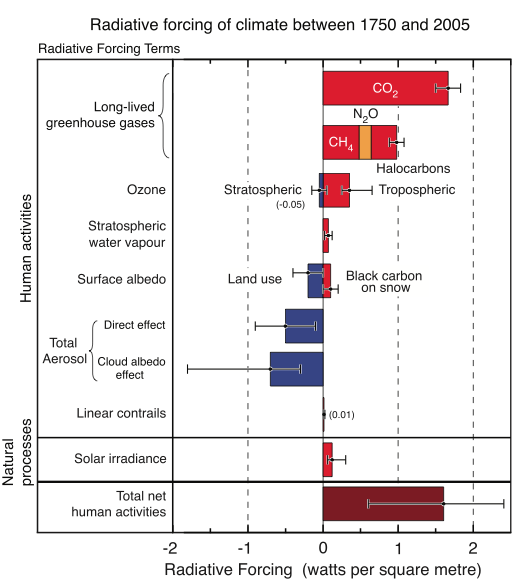 CO2

CH4 | N2O | CFCs

O3

H2O (added by human activity)
IPCC Fourth Assessment Report - Working Group 1 
2007 (p. 136)
So we now understand need for hugely complex computer models:
Which must deal with full spectra of solar and earth light/power emission

AND deal with full spectrum of a given greenhouse gas's absorption

	Including possible absorption at one wavelength / re-emission at another

And deal with overlaps in absorption/emission spectra between multiple gases

	Including possible blockages by more concentrated gases

And deal with complexities such as:

	Water as vapor absorbs IR radiation => strong greenhouse gas => heating

	But if subtle factors convert it to clouds => Reflects sunlight => cooling

Explaining uncertainties about a specific greenhouse gas's impact

	Which is due to only small segments of its absorption bands

		that peek out from behind the absorption bands of other gases
To alter projected trends We will have to reduce greenhouse effectsWhich will require reduction in following carbon footprints:
An Introduction to Sustainable Energy Systems: WeCanFigureThisOut.org/ENERGY/Energy_home.htm
Worldwide annual greenhouse gas emissions in 1990's (in M-ton):
Source					World		US

CO2:	Commercial Energy			22,900		5,250     (US = ¼ world!)
	Cement manufacturing and gas flaring	1,000		50
	Tropical deforestation			5,900		-
	Total				29,800		5,300

CH4:	Fossil fuel production		100
	Enteric fermentation			85
	Rice paddies			60
	Landfills				40
	Animal waste			25
	Sewage				25
	Total				375		11

N2O:	Cultivated soils			3.5
	Industrial				1.3
	Biomass burning			0.5
	Cattle and feed lots			0.4	
	Total				5.7		0.5

Other:	CPC-11, -12, -13			0.7		0.1
	HCFC-22				0.2		0.1
	HFCs, PFCs, SF6					0.34
Source: Intro to Energy and the Environment – Edward S. Rubin (p. 40), citing IPCC and others
EPA Inventory of US Greenhouse Gas Emissions and Sinks (1990-2012)(in million metric tons CO2 equivalent)
Source					1990			2012	

CO2:	Fossil Fuel Combustion			4745			5072

		Electricity Generation	                  1820			2023

		Transportation		1494			1740

		Industrial			845			774

		Residential			338			288

		Commercial		219			197

	Non-energy use of Fuels		121			110

	Steel Production / Mining		100			54

	Natural Gas Systems			38			35

	Cement Production			33			35

	Lime Production			11			13

	Ammonia Production			13			9
From table ES-2 of: http://www.epa.gov/climatechange/Downloads/ghgemissions/US-GHG-Inventory-2014-Main-Text.pdf

See note that follows
(continuing on to methane and nitrous oxide data)
Source					1990			2012	

CH4:	Enteric fermentations (a.k.a. flatulence)	138			141

	Natural Gas Systems			156			130

	Landfills				148			102

	Coal Mining			81			56

	Manure Management			32			53

	Petroleum Systems			36			32

N2O:	Agriculture soil management		282			306

	Stationary Combustion			12			22

	Manure Management			14			18

	Mobile Construction			44			17

	Nitric Acid Production			18			15
From table ES-2 of: http://www.epa.gov/climatechange/Downloads/ghgemissions/US-GHG-Inventory-2014-Main-Text.pdf

See note that follows
A note/digression about disappearing EPA Data
In researching this lecture note set, on 3 October 2014 I first accessed the preceding: 

	"EPA Inventory of U.S. Greenhouse Gas Emission & Sinks: 1990-2014" 

	At:  http://www.epa.gov/climatechange/Downloads/ghgemissions/US-GHG-Inventory-2014-Main-Text.pdf
	

Re-accessing that link on 28 April 2017, the EPA server gave me a "file not found" error

The next day the same link returned this message:
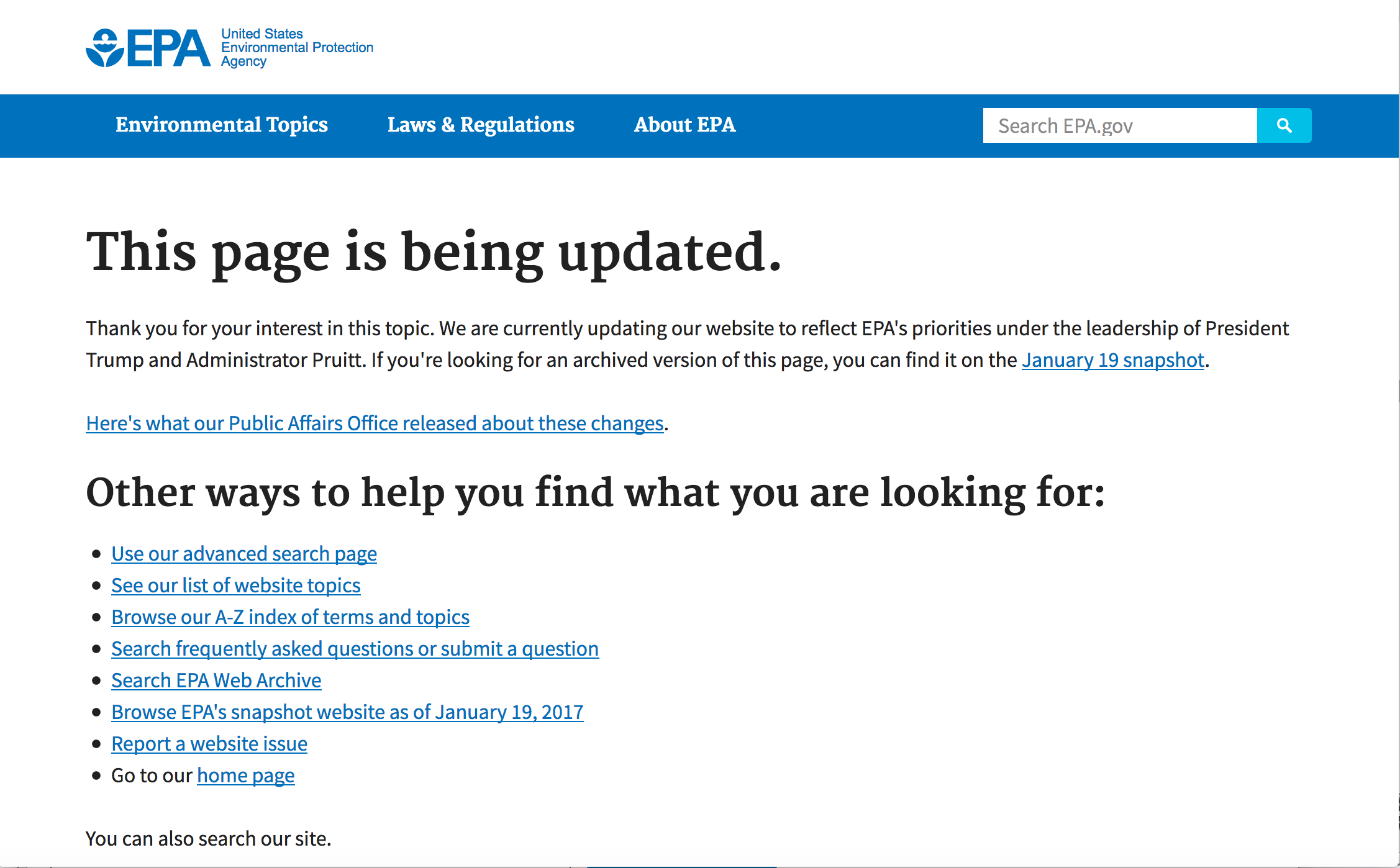 Accessing that EPA Public Affairs Office link:
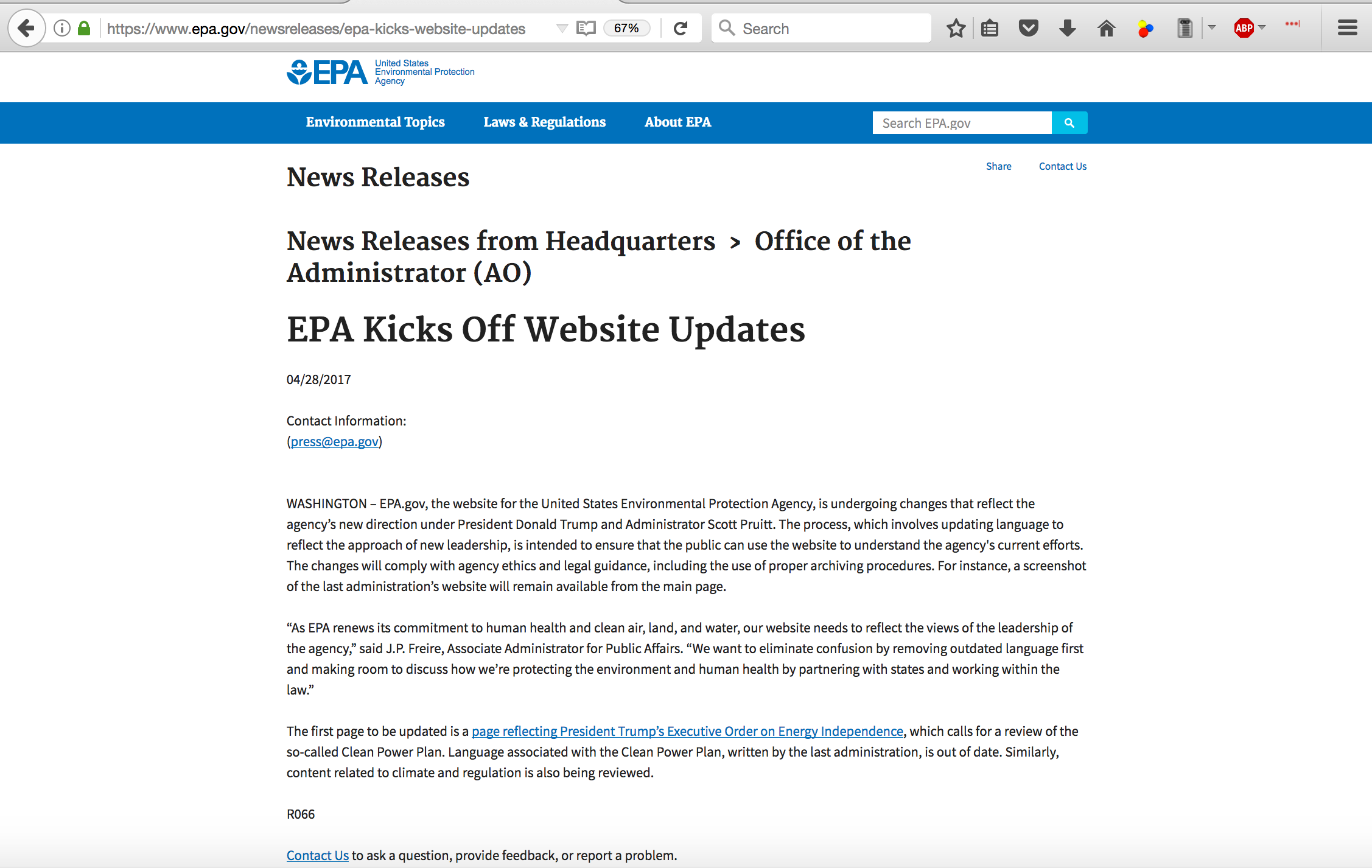 Should you now encounter similar difficulty in accessing the original report, 

	note that I have posted my 2014 download on this lecture's "Resources" webpage: LINK
At the top of both preceding lists: Carbon footprint of power plants
So let's look more closely at power plants (including info from previous lectures):

Fuels that can boil water to drive power plant steam turbine generators:

Energy Source	        	Carbon %	Heating Value	Carbon Intensity
			
Biomass			45%		10-15 kJ/g	30-45 g C / MJ

Coal			59%		24.2 kJ/g	24.4 g C / MJ

Crude Oil		85%		44.3 kJ/g	19.2 g C / MJ

Natural Gas		74%		54.4 kJ/g	13.7 g C / MJ

Lowest carbon output per heat energy output (by far) is for natural gas

Suggesting use of natural gas should drastically reduce power's carbon footprint

By factor of two compared to coal-fired energy!
Sources: Intro to Energy and the Environment – Edward S. Rubin (p. 214 / p. 519) 

and: http://www.omafra.gov.on.ca/english/engineer/facts/11-033.htm
But US power plant emissions (gm/kW-h of electricity produced) =
Type			CO2		SO2		NOx	Particulates

Coal fired plants		989		6.38		3.69	0.35

Oil fired plants		1,020		8.96		2.01	0.15

Natural gas fired plants	803		0.00		2.87	0.005

Hold it!

Preceding table:  Natural gas's "carbon intensity" (a.k.a. footprint) ~ 50% of coal

This table:  Natural gas's CO2 output per unit of power produced = 81% of coal

Which is it?  	What's the difference?

Answer comes from Fossil Fuels (pptx / pdf / key) note set:
Source: Intro to Energy and the Environment – Edward S. Rubin (p. 168)
Depends on how much of that heat is converted into electrical energy:
Normal COAL power plant just boils water => drives turbine => drives generator

	Sending a lot of the heat energy up the smoke stack

Normal Gas power plant burns that gas in simple gas turbine generator (OCGT) 

	Sending some of the heat energy out its exhaust / up the smoke stack

But more recently, in the U.S. we are beginning to use our cheap gas

	in more expensive & efficient combined cycle gas turbine (CCGT) plants

	Boosting cost of NG power, but driving carbon footprint to ~ 50% of coal

However, in Europe, natural gas from Russia is 3-5 times more expensive

	So Europeans are now shutting down more expensive CCGT plants

	Reverting to less efficient simple gas turbines (used for only peak power)

	With less efficient OCGT's, in Europe NG carbon footprint => ~ 81% of coal
Next biggest carbon production footprint = Cement production
Net CO2 release is ~ 4-8% of man's carbon footprint

	Which is certainly a problem to be addressed!

But are the quantities of cement used in power plants an energy system problem?  

	It sounds plausible: 

		Reactors & Dams ARE among our very largest concrete structures!

Leading many bloggers/activists to ask:


Could the carbon footprint of the concrete used in Reactors & Dams

negate their claim of having almost no carbon footprint?

To answer that question let me now revisit (and merge)

			material from my Hydroelectric, Nuclear, and Fossil Fuel note sets:
What is concrete?
Concrete consists of gravel ("aggregate") glued together with a cement

	Portland cement is the most commonly used modern glue

		It contains calcium silicates (e.g., Ca3SiO5 and Ca2SiO4) which,

			when exposed to water, form hydrates that bind the gravel together 1

The source of that Ca is naturally occurring limestone (CaCO3)

	Ca is liberated by heating the limestone at 1400-1600°C in HUGE rotating kilns: 2
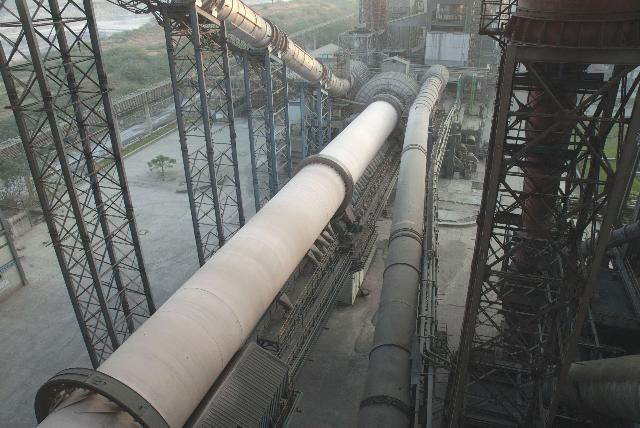 1) Portland cement science: 
http://matse1.matse.illinois.edu/concrete/prin.html


2) Photo: https://www.cemnet.com/Articles/story/39950/acc-s-mega-kiln-line-project.html
Concrete's Carbon Footprint:
The above process has a huge carbon footprint due to:

	- Burning of carbon fossil fuels to produce the 1400-1600°C kiln temperatures

	- The need to constantly heat those massive kilns, even when not in production

	- The release of CO2 that occurs as Ca is liberated from the limestone (CaCO3)

The now censored EPA Inventory of US Greenhouse Gas Emissions & Sinks reported 1

	that 2012 U.S. Portland cement production produced a carbon footprint of:

		35 million metric tonnes CO2 equivalent = 38.5 million tons CO2 equivalent

Annual U.S. Portland cement production is ~ 86 million tons 2 and thus:

		1 ton of Portland cement => 0.45 tons of CO2 equivalent released

Concrete (aggregate + Portland cement) is ~ 11% Portland cement by weight 3  =>

		1 ton of Concrete => 0.05 tons of CO2 equivalent released
1) Deleted from the EPA website in April of 2017 "under the leadership of President Trump and Administrator Pruitt." 
(but my copy can still be viewed/downloaded at THIS LINK)
2) www.cement.org			3) www.cement.org/cement-concrete-basics/concrete-materials
Putting concrete's carbon footprint into an energy perspective:
What fraction of U.S. concrete production is used to produce energy?

A "typical" nuclear plant requires "up to 350,000 cubic yards" of concrete 1

	Which, given concrete's density 2 of 1.9 tons/yd3 => 665,000 tons Concrete

		Which is 11% Portland cement => 73,000 tons Portland cement 

That typical nuclear plant produces ~ 1.5 GW of electrical power 

	Ratio of nuclear plant Portland cement use to power produced:

		= 73 kilo-tons cement /1.5 GW => 0.049 tons Portland cement / kW 

And given that Nuclear plants operate for at least 40 years, this translates into: 

		= 0.0012 tons Portland cement / kW-yr for a nuclear plant
1) www.concreteconstruction.net/construction/construction-of-nuclear-power-stations.aspx
2) http://hypertextbook.com/facts/1999/KatrinaJones.shtml
Repeating that calculation for hydroelectric dams:
There really isn't a "typical" dam – designs vary too much by location

	But we can use data from two large U.S. hydroelectric dams:

Hoover Dam: 3.25 million yd3 concrete /  2.8 GW power capacity 1

	(3.25x106 yd3 Concrete)(1.9 tons/yd3)(11%) => 679,000 tons Portland cement 

		=> 0.24 tons Portland cement / kW

Bonneville Dam: 750,000 yd3 concrete / 1.189 GW power capacity 2, 3

	(7.5x105 yd3 Concrete)(1.9 tons/yd3)(11%) => 157,000 tons Portland cement 

		=> 0.13 tons Portland cement / kW

Average is 0.185 tons Portland cement / kW

	And given hydroelectric dam lifetimes of ~ 100 years, this translates into:

		= 0.0013 tons Portland cement / kW-yr for a hydroelectric plant
1) http://en.wikipedia.org/wiki/Hoover_Dam	       2) http://en.wikipedia.org/wiki/Bonneville_Dam
3) www.asce.org/People-and-Projects/Projects/Landmarks/Bonneville-Dam,-Columbia-River-System/
Finally, using those ratios to calculate carbon footprints:
From my note set on U.S. Power Production & Consumption (pptx / pdf / key)

	Average total U.S. power is ~ ½ Tera-Watt

In 2016, nuclear plants produced 19.7% of that power => 9.8 x 107 kW

	with 0.0012 tons Portland cement / kW-yr for a nuclear plant

		that translates into 117,600 tons Portland cement / yr, and thus:

			Total U.S. nuclear footprint = 52,920 tons of CO2 equivalent 

In 2016 hydroelectric dams produced 6.3% of that power => 3.1 x 107 kW

	with 0.0013 tons Portland cement / kW-yr for a hydroelectric plant

		that translates into 40,300 tons Portland cement / yr, and thus:

			Total U.S. hydro footprint = 18,135 tons of CO2 equivalent
An Introduction to Sustainable Energy Systems: WeCanFigureThisOut.org/ENERGY/Energy_home.htm
Comparing carbon footprint of different types of existing U.S. power plants:
In Where Do We Go from Here? (pptx / pdf / key) analysis of carbon tax impact, I found:

	Conventional Coal => 0.001 metric tonne CO2 eq. / kW-hr => 9.6 ton CO2 eq. / kW-yr

	OCGT Natural Gas =>  0.0007 metric tonne CO2 eq. / kW-hr => 6.7 ton CO2 eq. / kW-yr

	CCGT Natural Gas => 0.00045 metric tonne CO2 eq. / kW-hr => 4.3 ton CO2 eq. / kW-yr

In 2016 COAL provided 30.4% of U.S. power  => 1.52 x 108 kW

		Carbon footprint = (1.52 x108 kW)(9.6 ton/kW-yr) = 1.5 x 109 tons CO2 / yr

			= 28,300 times Nuclear's current carbon footprint

				= 82,700 times Hydro's current carbon footprint

In 2016 NATURAL GAS provided 33.8% of U.S. power => 1.69 x 108 kW

	Which, if it were produced using half OCGT and half CCGT, would represent

		Carbon footprint = (1.69 x108 kW)(5.5 ton/kW-yr) = 9.3 x 108 tons CO2 / yr

			= 17,600 times Nuclear's current carbon footprint

				= 51,300 times Hydro's current carbon footprint
Comparing carbon footprint for each kW-hour of power you consume:
From top of preceding page, converting kW-yr to kW-h, and ton to kg:

	Conventional Coal Power:	9.6 ton CO2 eq. / kW-yr=>	0.99 kg CO2 eq. / kW-hr

	OCGT Natural Gas Power:	6.7 ton CO2 eq. / kW-yr =>	0.69 kg CO2 eq. / kW-hr

	CCGT Natural Gas Power:	4.3 ton CO2 eq. / kW-yr =>	0.44 kg CO2 eq. / kW-hr

From two pages ago, converting GW-yr to kW-h, and ton to kg:

	Nuclear Power:	 52,920 ton CO2 eq. / 98 GW-yr => 	0.000055 kg CO2 eq. / kW-hr

	Hydro Power:	18,135 ton CO2 eq. / 31 GW-yr => 	0.000061 kg CO2 eq. / kW-hr

Nuclear's carbon footprint / kW-hr is ~ 10,000 lower than for fossil fuels

Hydro's carbon footprint / kW-hr is ~ 10,000 lower than for fossil fuels
An Introduction to Sustainable Energy Systems: WeCanFigureThisOut.org/ENERGY/Energy_home.htm
How can this be, given nuclear and hydro's "heavy" use of concrete?
Their concrete keeps them producing power for a VERY LONG time (40 yrs / 100 yrs)

And they use only a VERY SMALL fraction of our total 86 million tons of cement / yr

A nuclear plant requires 0.0012 tons Portland cement / kW-yr 

	Now producing 19.7% of the U.S.'s ½ Tera-watt, nuclear thus requires:

		=> (0.0012 cement/kw-yr)(19.7%)(0.5x109kW) = 118,200 tons cement / yr

			= 0.14% of total U.S. Portland cement production

				=> Only 0.71% if we produced ALL OF OUR POWER via nuclear!

A hydroelectric dam requires 0.0013 tons Portland cement / kW-yr 

	Now producing 6.3% of the U.S.'s ½ Tera-watt, hydro thus requires:

		=> (0.0013 cement/kw-yr)(6.3%)(0.5x109kW) = 40,950 tons cement / yr

			= 0.047% of total U.S. Portland cement production

				=> Only 0.76% if we produced ALL OF OUR POWER via hydro!
Preceding was an example of life cycle analysis (LCA)
Which sometimes reveals big differences between: 

	Ongoing (operational) carbon footprint vs. life-cycle carbon footprint 

Life cycle analyses (LCA's) integrate in effects of all materials and processes used 

	to manufacture and operate and decommission/dispose of that technology

Here it was suggested that zero carbon footprint of nuclear and hydro power

	would, with full LCA, instead yield significant non-zero carbon footprint

But in this case I could rebut that suggestion based on only a little web browsing

	Proving (once again) that for energy you can't believe all that you hear!

But principle is valid and lifecycle analyses CAN make a big difference!
An Introduction to Sustainable Energy Systems: WeCanFigureThisOut.org/ENERGY/Energy_home.htm
LCA’s also raise doubts about another green technology: Electric Cars
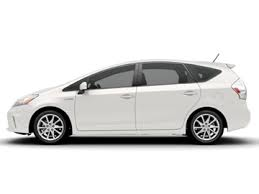 First LCA criticism: Their source of power

An electric car gets ITS power from a power plant

	In the U.S. most of THAT power now comes from fossil fuel combustion

Coal plant power is actually dirtier than power from gasoline auto engines

	Because we’ve been reducing auto emissions for half a century!
	
Result: Carbon footprint of gasoline burning cars can actually 

be LOWER than the carbon footprint of an electric car 

“Won’t that change as we clean up our electric power system?”

	Yes, for same reasons Si PV’s carbon footprint will also decrease!
An Introduction to Sustainable Energy Systems: WeCanFigureThisOut.org/ENERGY/Energy_home.htm
Second LCA criticism of electric cars:
Their batteries require huge masses of exotic metals

	- Mined at great energy and pollution costs

	- Refined at great energy and pollution costs

	- Transported from worldwide sources (=> more energy / carbon pollution)

World's largest source of lithium,		World's largest source of cobalt
deep in Chile's remote Altacama desert:		(main component of Li battery electrodes):
Salar de Altacama (dry lake)			Katanga, Democratic Republic of the Congo
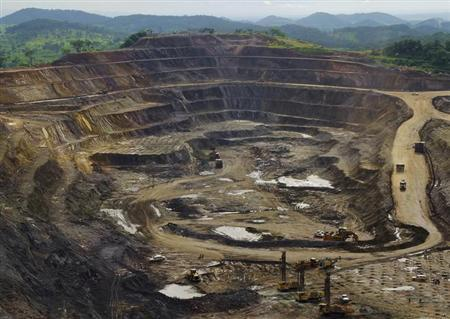 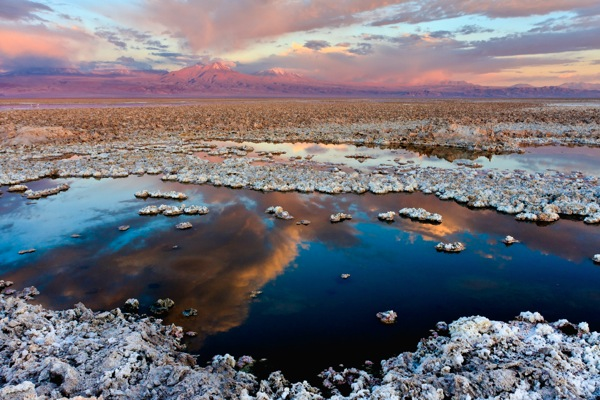 Left photo: http://en.wikipedia.org/wiki/Salar_de_Atacama	
Right photo: http://in.reuters.com/article/2013/02/19/drcongo-mining-idINDEE91I03520130219
With combined LCA issues leading to reports such as these:
In the press:

How environmentally friendly are electric cars?
 (BBC News, 11 April 2013)

Buyer beware: There are shades of greenness
(New York Times, 26 January 2007)

From half million member international Institute of Electrical & Electronic Engineers:

How green is my plug-in? 
(IEEE Spectrum - March 2009) 

Speed bumps ahead for electric vehicle charging  
(IEEE Spectrum Magazine - January 2010)

Unclean at any speed:
Electric cars don’t solve the automobile's environmental problems
(IEEE Spectrum Magazine - July 2013)
An Introduction to Sustainable Energy Systems: WeCanFigureThisOut.org/ENERGY/Energy_home.htm
The most credible major study of electric cars I’ve found:
Prepared by the U.S. National Academies of Science and Engineering:

	Transitions to Alternative Transportation Technologies:

	Plug-in Hybrid Electric Vehicles (2010)

They studied alternative hybrid electric car designs

Which, to minimize carbon emissions, would use ONLY batteries for early miles

	Thus more numerous short auto trips would use zero gasoline

Alternate designs were designated:

	PHEV-10 = Plug-in Hybrid Electric Vehicle – 10 initial miles on battery

	PHEV-40 = Plug-in Hybrid Electric Vehicle – 40 initial miles on battery

With other acronyms:  

	HEV = Hybrid Electric Vehicle (non plug-in)

	GHG = Green House Gas
Conclusions of this national academies report:
From "Results and Conclusions" chapter (page 33):

PHEV-10s will emit less carbon dioxide than non-hybrid vehicles, but save little relative to HEVs after accounting for emissions at the generating stations that supply the electric power. 

PHEV-40s are more effective than PHEV-10s, but the GHG benefits are small unless the grid is decarbonized with renewable energy, nuclear plants, or fossil fuel fired plants equipped with carbon capture and storage systems 

THAT IS: Compared to gasoline cars, plug-in electric cars will make little difference

	As long as they are still charged from carbon-fueled electrical grid

Further, this report paid little attention to carbon footprint of materials

	It's thus possible that greenhouse impact of electric cars is now negative

		As has been suggested by a number of critics!
An Introduction to Sustainable Energy Systems: WeCanFigureThisOut.org/ENERGY/Energy_home.htm
Leading, finally, to the topic of carbon sequestration
Which is the idea that, at the carbon-burning power plants, we trap carbon gases

	And somehow prevent them from entering the atmosphere

Making this easier:  Coal power plant use of IG (integrated gasification) 

Which (from carbon fuels lecture) uses heat + steam to drive these conversions: 

	3C (coal) + O2 + H2O => H2 + 3 CO  	followed by:							
	CO + H2O => H2 + CO2

This is done before the power plant's combustion/steam production step

	With only the hydrogen ("syngas") then used for that combustion!

Opening the possibility of trapping that then diverted CO2
An Introduction to Sustainable Energy Systems: WeCanFigureThisOut.org/ENERGY/Energy_home.htm
But sequestration will be made a lot HARDER by:
(From earlier slide in this lecture)

Average greenhouse gas lifetimes in atmosphere (in years):

Gas:	CO2	CH4	N2O	CFC-11  	CFC-12	HCFC-22	HFC-23	SF6	CF4

Life1:	50	12	114		100		270	3200

Life2: 	50-200	12	120	50		12			50000

Life3:	100-300	12	121	45	100	11.9		3200

That is, majority of studies / more recent studies now say that 

	CO2 now in the atmosphere, will stay in atmosphere for hundreds of years

So to make a difference, we will have to sequester new CO2 for CENTURIES 

	To give atmosphere time to purge CO2 already present
1Source: www.acs.org/content/acs/en/climatescience/greenhousegases/properties.html

2Source: Introduction to Engineering and the Environment - Rubin (p. 471)

3Source: http://cdiac.ornl.gov/pns/current_ghg.html
But aren't they already successfully sequestering CO2?
That's certainly what the advertising campaign about "clean coal" suggested!

Versus a 2008 Congressional Research Service Report to Congress:

Page 9: 
"Coal-fired IGCC experience in the United States is limited to a handful of research and prototype plants, none of which is designed for carbon capture.  

A commercial IGCC plant is being constructed by Duke energy . . . and other projects have been proposed.  However, some other power plant developers will not build IGCC plants because of concerns over cost and the reliability of the technology"

Page 30:  
"The estimates of the cost and performance effects of installing carbon controls are uncertain because 
no power plants have been built with full-scale carbon capture" 

Page 31: 
"Amine scrubbing (of CO2) is estimated to cut a coal plant's electricity output by 30% to 40%
 
. . . cost for building a coal plant with amine scrubbing is an estimated 61% higher"

Thus while not QUITE a fantasy, "clean coal" is certainly NOT a reality!
Source: CRS Report to Congress – "Power Plants: Characteristics and Costs" (November 13, 2008) - Order Code RL34746
Suggested CO2 sequestration techniques:
Helping natural sequestration along:

1) Create new peat bogs:  Which are very efficient at capturing carbon

2) Reforestation: Another of nature's prime ways of capturing carbon 

3) Wetland restoration:  

	Wikipedia reports that they store 14.5% of world's soil carbon

		While occupying only 6% of land surface area

Or manmade sequestration:

4) Iron or Urea fertilization of seas 

	To induce phytoplankton growth which would then metabolize CO2

	There've been Fe trials but are strong doubts about quantities required

		As well as concerns about such wholesale tinkering with seas
5) High pressure injection into cavities created by fossil fuel removal

	Shoot CO2 down pipes used earlier to remove oil or gas, then cap them off

	Or plug up entrances to depleted coal mines, and fill with CO2

Hold it!
I grew up atop the San Andreas Fault - I know how active the earth can be!
What would a big earthquake do to a CO2 storage site?

A related idea that would use un-mineable coal seams

5b) Enhanced Coal Bed Methane Extraction (ECBM):

	Inject CO2 into coal seam, driving out methane absorbed to the coal

Producing methane (for use), and subsidizing cost of pumping in the CO2

	But if methane is then burned, it will then release more CO2 

		So would there really be any net sequestration?
The estimates on ECBM carbon sequestration:
Net carbon sequestration (presumably = CO2 in, minus methane out)1

For major international coal fields in designated regions:

	Region		Country		Carbon Sequestration Potential

	San Juan		U.S.		1.4 giga-tonne

	Kuznetsk		Russia		1 giga-tonne

	Bowen		Australia		0.87 giga-tonne

	Ordos		China		0.66 giga-tonne

	Sumatra		Indonesia		0.37 giga-tonne

	Canbay 		India		0.07 giga-tonne	Total ~ 4.4 Gt

From earlier in this lecture, man's annual production of CO2 = 29.8 Gt

ECBM potential sounds interesting – But it would encourage coal/gas use

And are we really ready to accept the coal + gas industry's numbers?
1Source: Energy System Engineering – Evaluation and Implementation – Vanek et al. (p. 215)
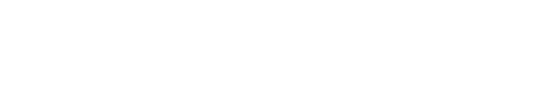 (revisited)
And regarding ALL "Pump a gas into the ground and forget" schemes:

	Remember the 2015-16 Porter Ranch fiasco?

		from my Fossil Fuels (pptx / pdf / key) note set:








= The same fossil fuel operators

	= The same idea of pumping gas into abandoned wells

		But at Porter Ranch they only tried storing the gas for a few months 

And we're to believe they could keep gases buried for centuries?

(This didn't even require the San Andreas Fault breaking loose!!!)
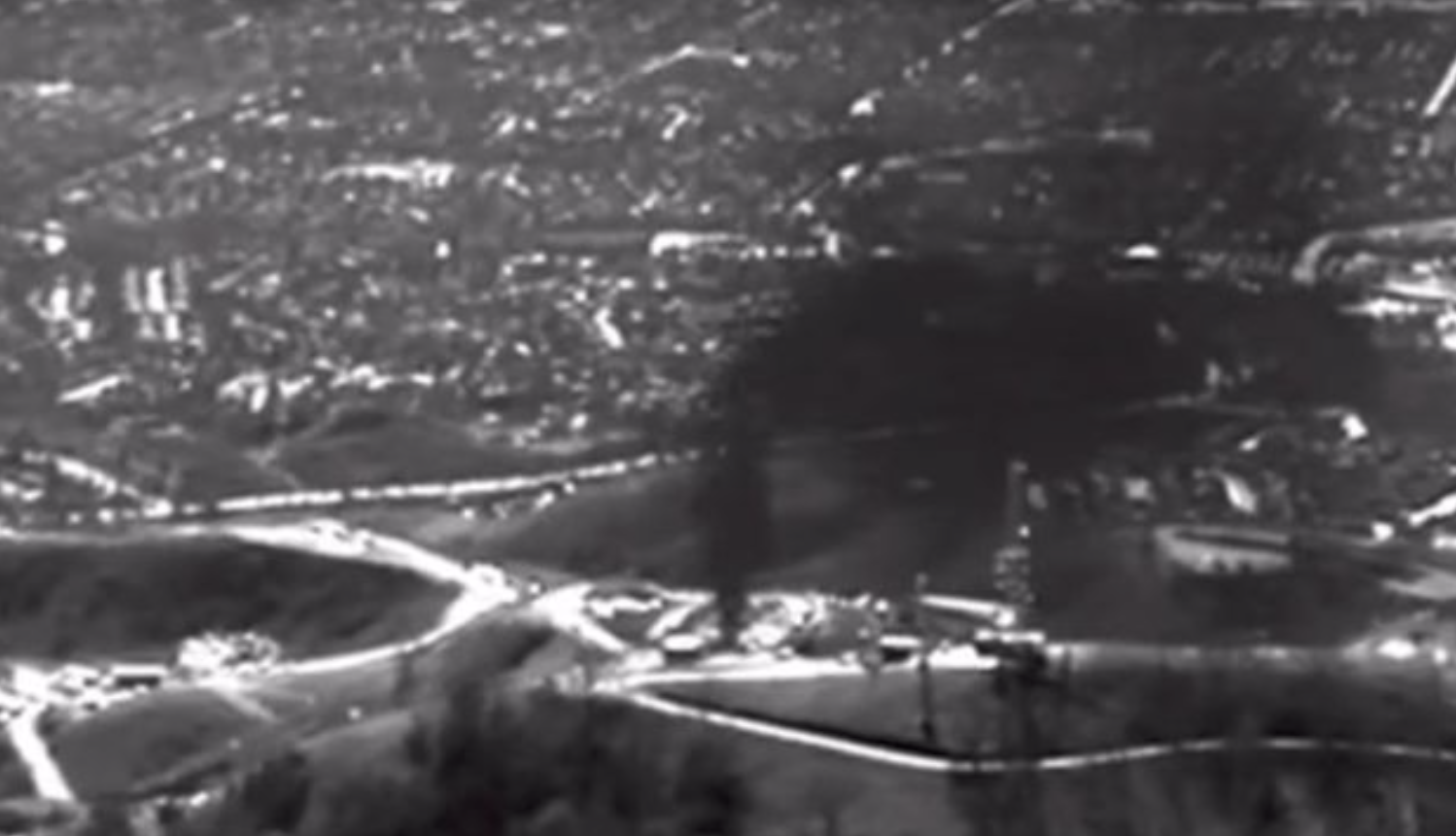 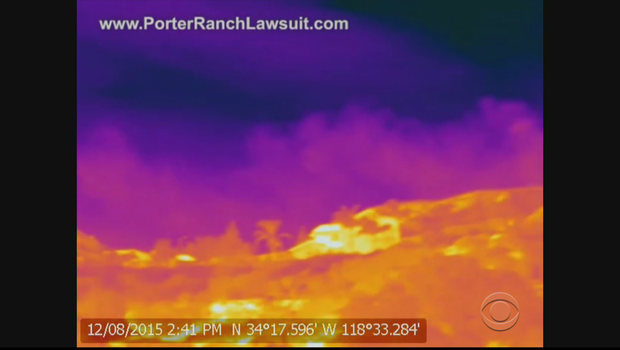 6) High pressure injection into saline aquifers

	Which are common but, because of salinity, not used for drinking or farming

It's claimed that in the US, majority of power plants are located over such aquifers

	We'd then pump CO2 down into aquifer water flowing (slowly) by

		SOME of that CO2 might eventually precipitate out as solid carbonate

Rather than capacities, test projects instead target storage rates2:

	Project:		Country:		Sequestration Rate:

	Brindisi		Italy		8 x 10-6  giga-tonnes/year

	Porto Tolie	Italy		< 10-3 giga-tonnes/year

	Belchatow	Poland		10-4 giga-tonnes/year

	Vattenfall		Germany		< 6 x 10-4  giga-tonnes/year

	Luzhou		China		6 x 10-5  giga-tonnes/year

	Versus man's production of CO2 = 29.8 giga-tonnes / year
2Source: Energy System Engineering – Evaluation and Implementation – Vanek et al. (p. 217)
7) Conversion of CO2 into inert materials

Finally!  Something more plausible than, over the span of centuries:

	- Pressurized CO2 gas STAYING in abandoned oil/gas well or coal mine!

	- Carbonated salt water NOT LOOSING its fizz!

Here, instead, CO2 would be converted to carbonate minerals

	Which are common, and are known to be stable over millennia

However: HOW will it be converted, and at what energy cost?

	Converted at power plants via reactions with minerals such as Ca or Mg

	Reactions don't require energy input, they release energy (albeit slowly)

	So would still use heat, but get more heat back => power production

But required quantities of Ca / Mg => Major energy / environmental challenges
An Introduction to Sustainable Energy Systems: WeCanFigureThisOut.org/ENERGY/Energy_home.htm
A more acceptable alternative?
8) Injection into ocean bottom basalt formations

As recently described in the New Scientist (22 July 2014) - Rock Solid Solution:

"CarbFix3" process pumped CO2 into wastewater from Icelandic geothermal plant

	Re-injected water into rock formations, 

		Where it reacted with magnesium silicates

Article claimed process could work in basalt as well as "mantle peridotite"

	Basalt is what makes up most of earth's ocean bottoms

Practicality? Scalability?  Hard to tell as was only interview with project leader

But to me, the idea of mimicking geological processes to solidify CO2 makes sense

I'd also look toward possible sequestration via cultivated bacteria / algae
3Website: https://www.or.is/en/projects/carbfix
My bottom line take on current carbon sequestration ideas?
Plans to simply pump gaseous CO2 into holes just do not seem plausible

	I cannot believe that a pressurized gas will stay in place for centuries

	Even if this is THE STRATEGY backed by the major fossil fuel producers

Given that time span, I believe CO2 will have to be chemically converted/bound

	There are a huge number of such ideas floating around

		Several times more ideas than I described above!

But these ideas are immature, untested, and potentially unscalable

Leading me back to the one sure way I know of controlling atmospheric CO2:

	Radically diminishing its production . . . as soon as possible
An Introduction to Sustainable Energy Systems: WeCanFigureThisOut.org/ENERGY/Energy_home.htm
Credits / Acknowledgements
Some materials used in this class were developed under a National Science Foundation "Research Initiation Grant in Engineering Education" (RIGEE).

Other materials, including the WeCanFigureThisOut.org "Virtual Lab" science education website, were developed under even earlier NSF "Course, Curriculum and Laboratory Improvement" (CCLI) and "Nanoscience Undergraduate Education" (NUE) awards.

This set of notes was authored by John C. Bean who also created all figures not explicitly credited above.  






Copyright John C. Bean 

(However, permission is granted for use by individual instructors in non-profit academic institutions)
An Introduction to Sustainable Energy Systems: WeCanFigureThisOut.org/ENERGY/Energy_home.htm